Conoce acerca del contrato entre Emisor y Tarjetahabiente, según lo establecido en la Ley de Tarjetas de Crédito


Ley de Tarjetas de Crédito
Decreto Número 2-2024
Artículo 4
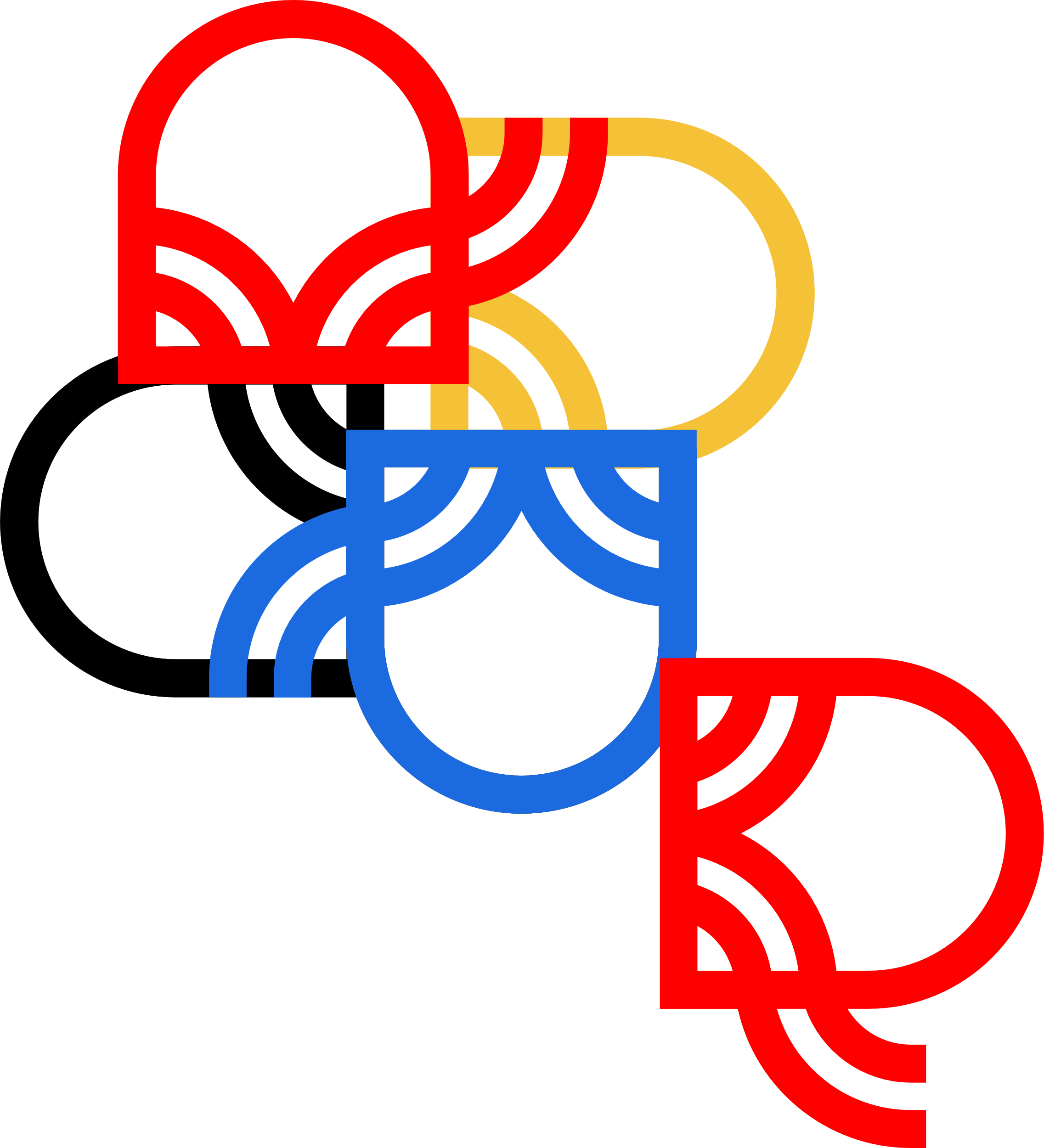 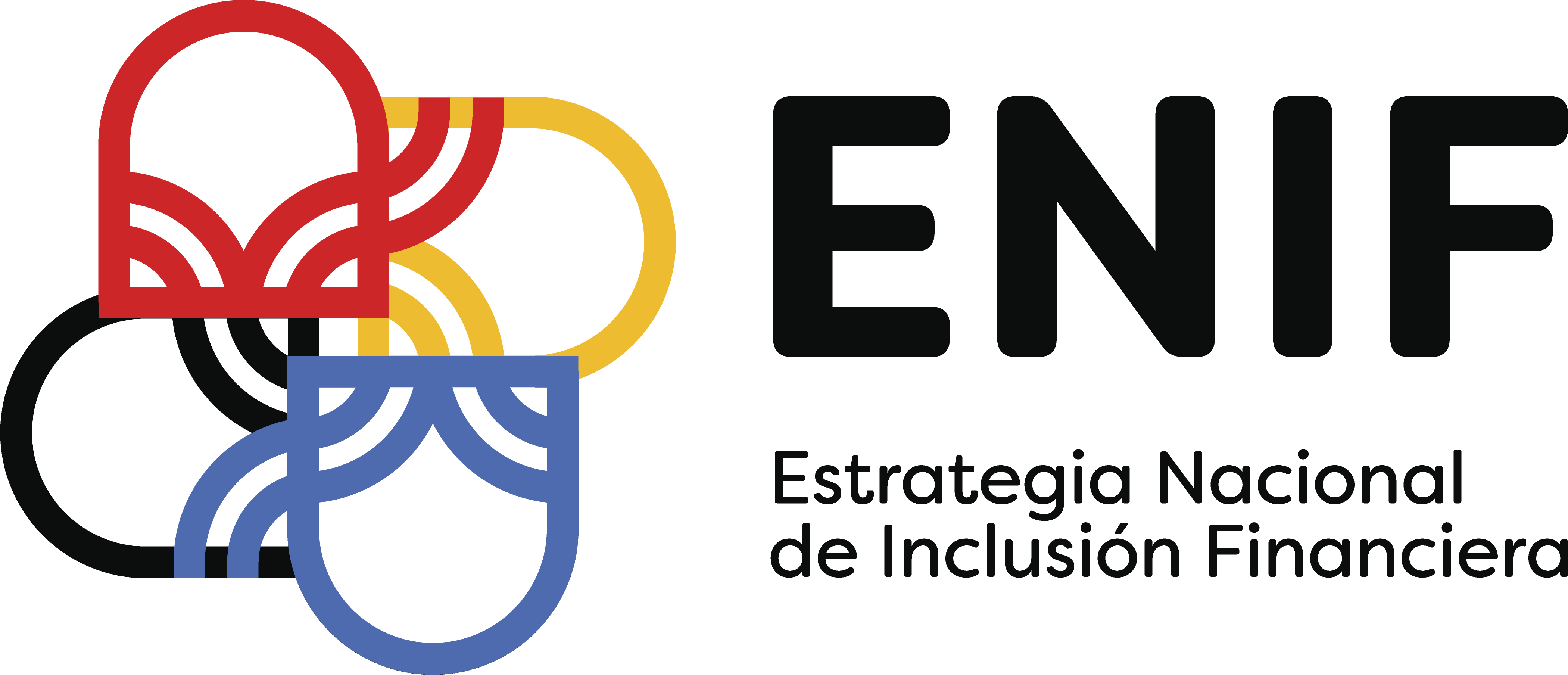 Contrato entre 
Emisor y Tarjetahabiente
(Art. 4 - Ley de Tarjetas de Crédito)
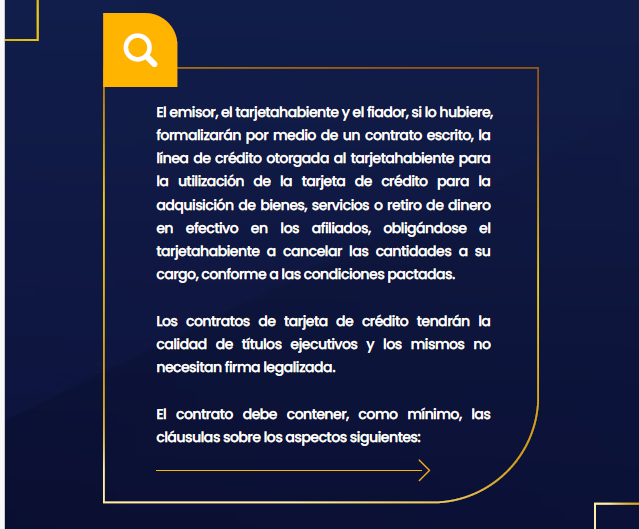 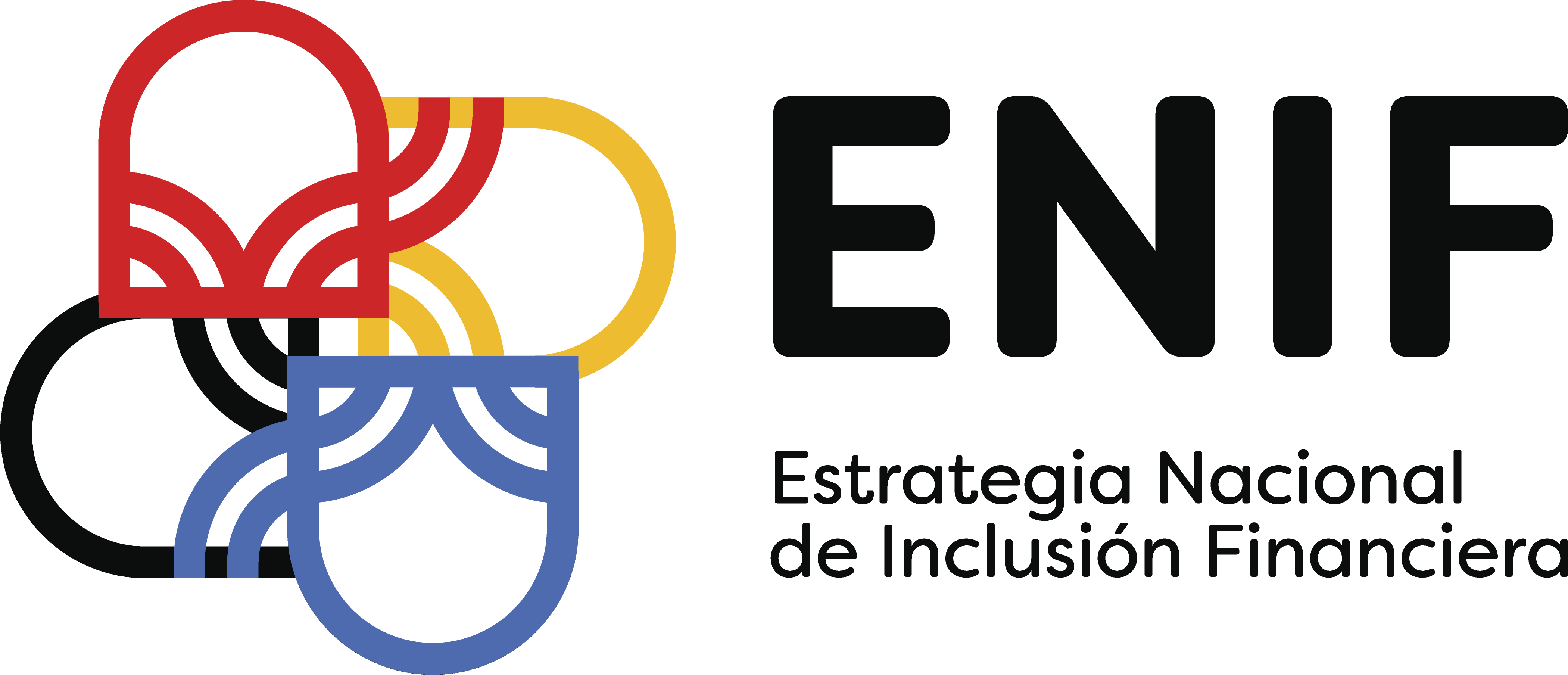 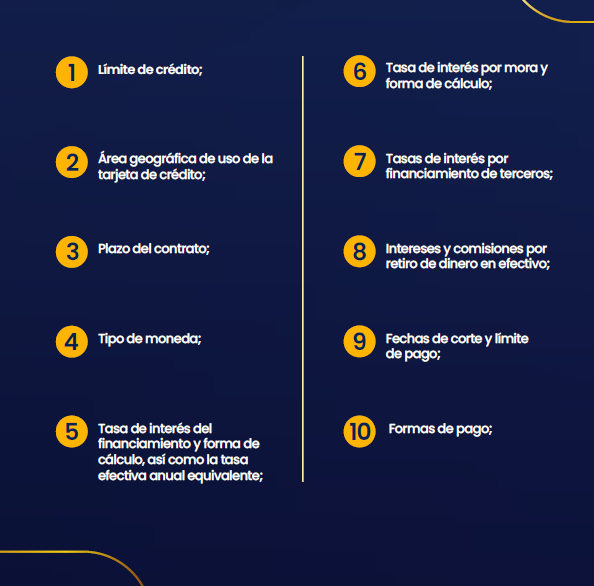 Contrato entre 
Emisor y Tarjetahabiente
(Art. 4 - Ley de Tarjetas de Crédito)
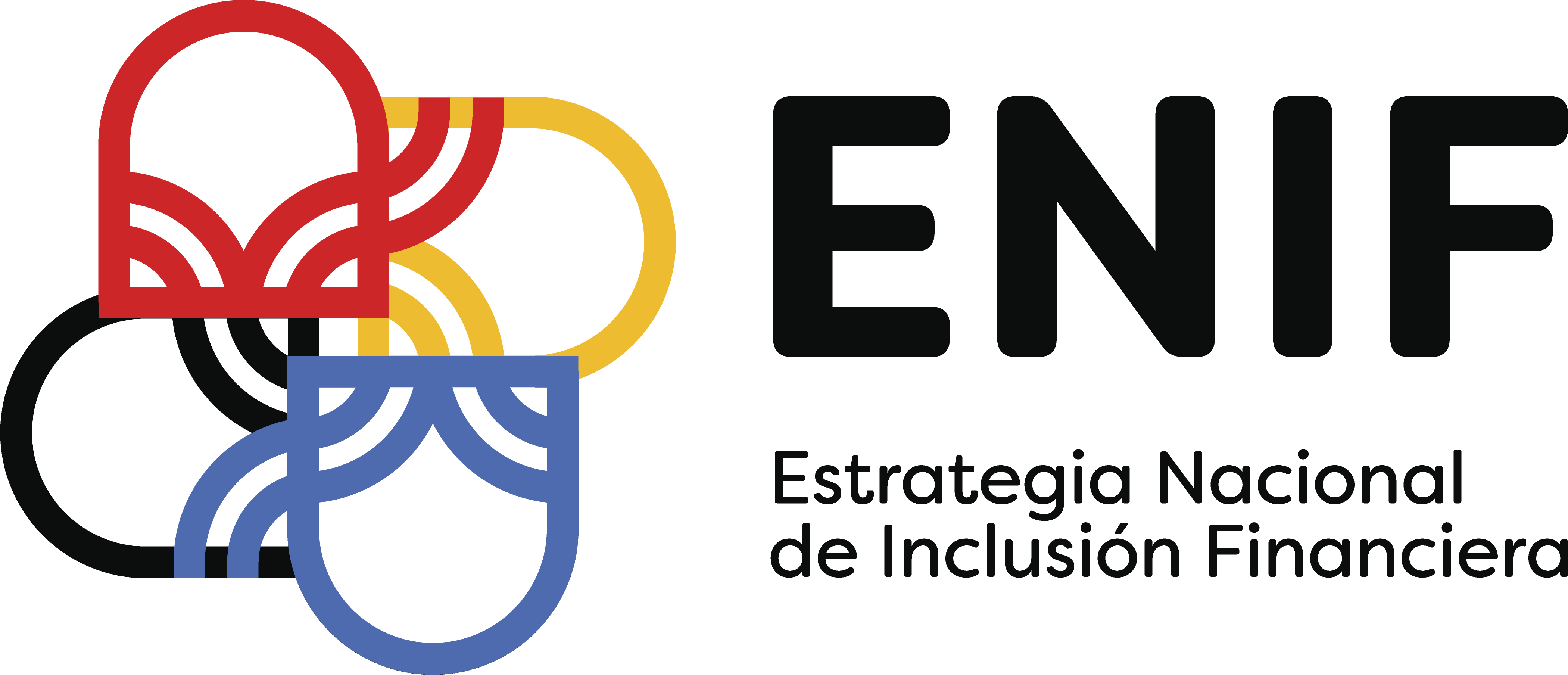 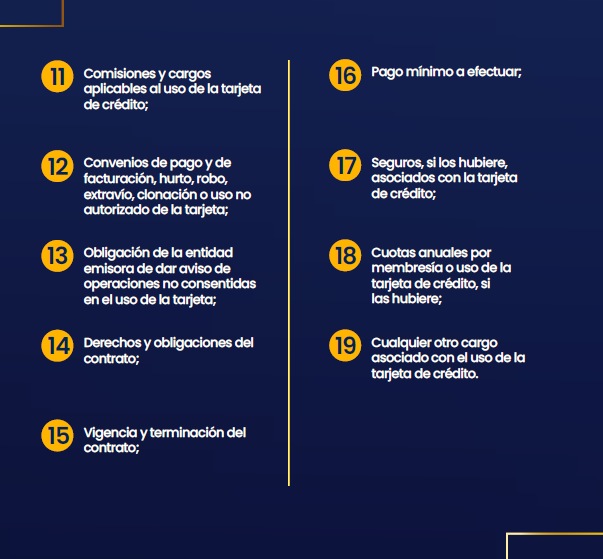 Contrato entre 
Emisor y Tarjetahabiente
(Art. 4 - Ley de Tarjetas de Crédito)
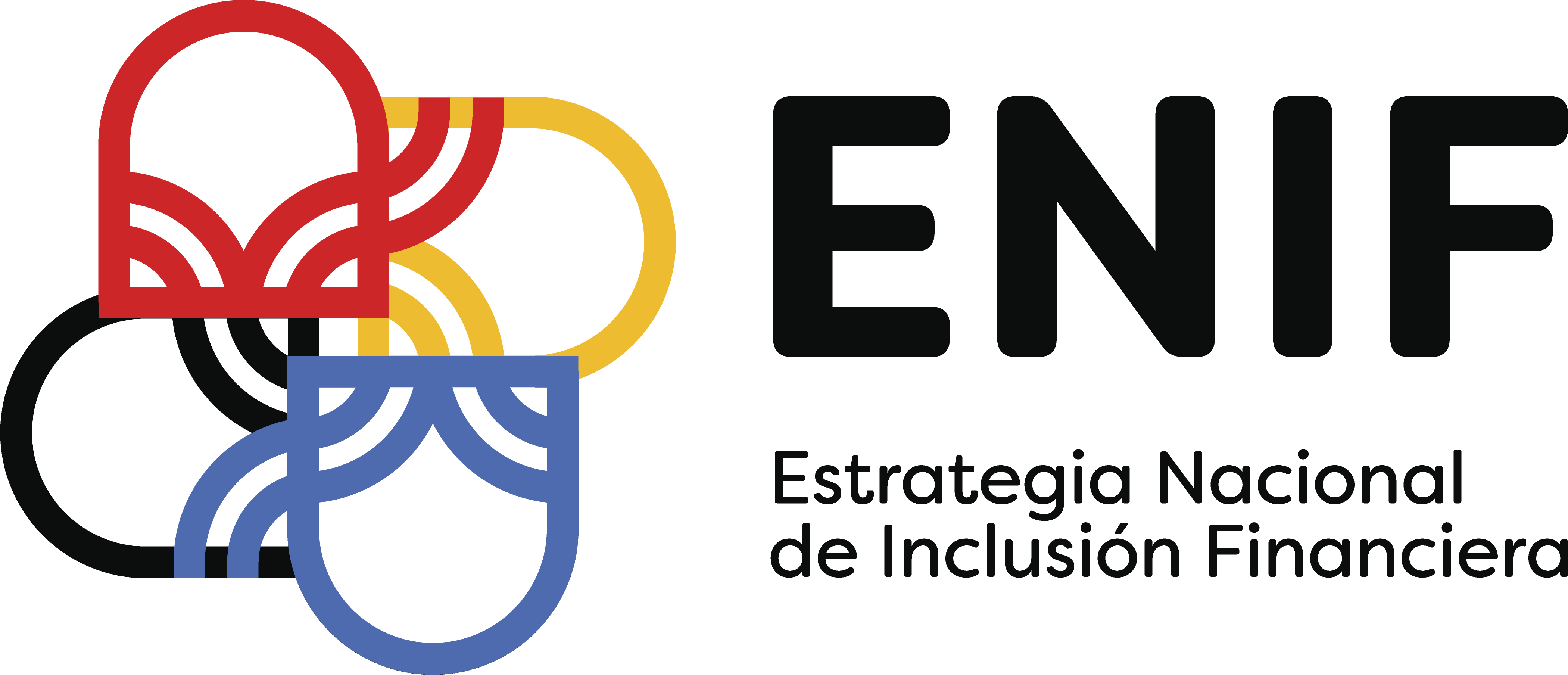 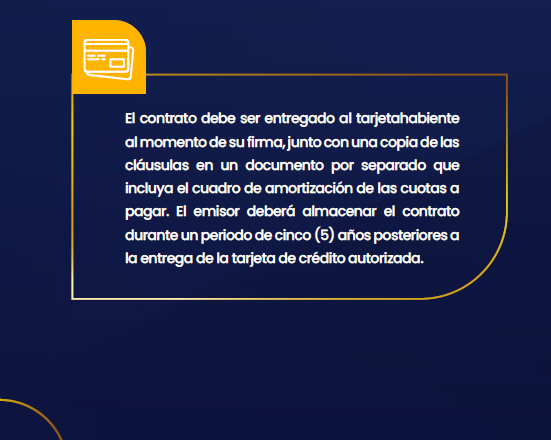 Contrato entre 
Emisor y Tarjetahabiente
(Art. 4 - Ley de Tarjetas de Crédito)
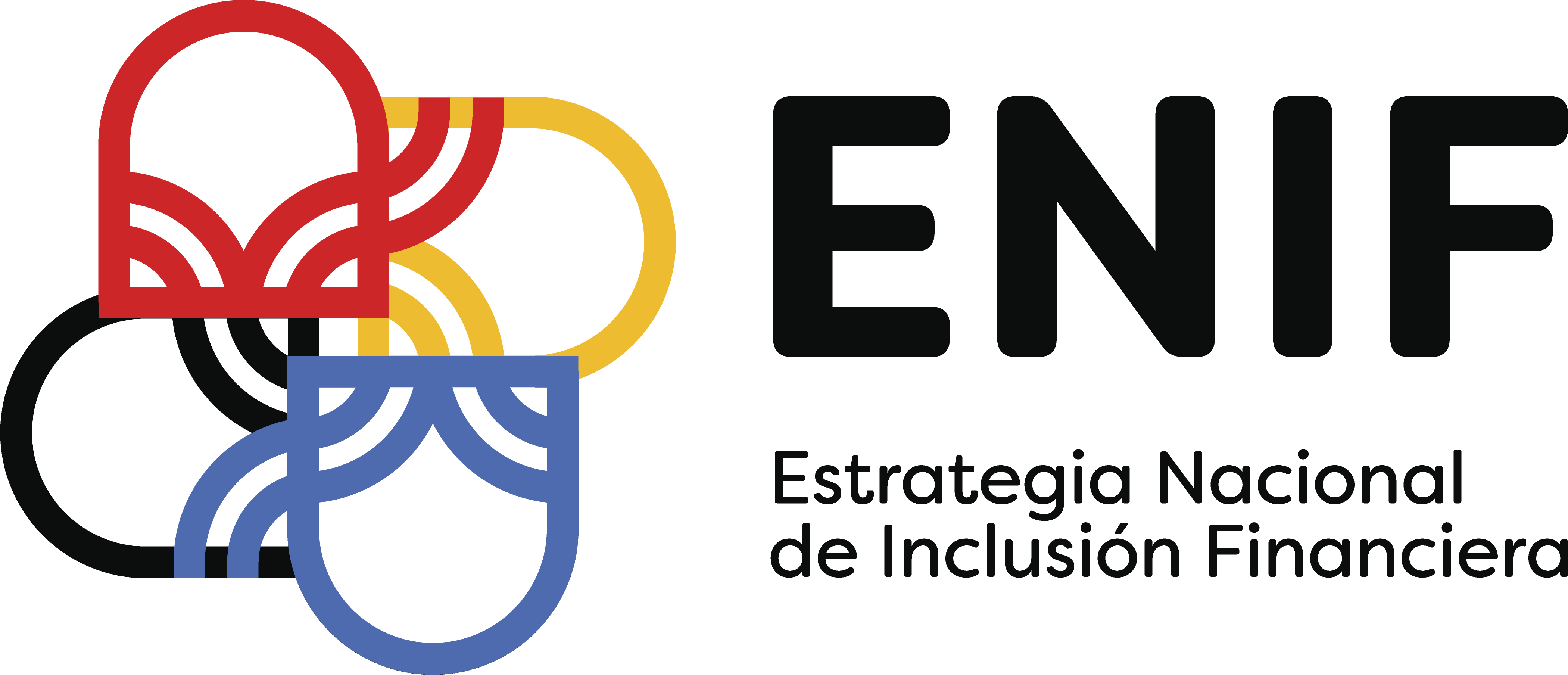 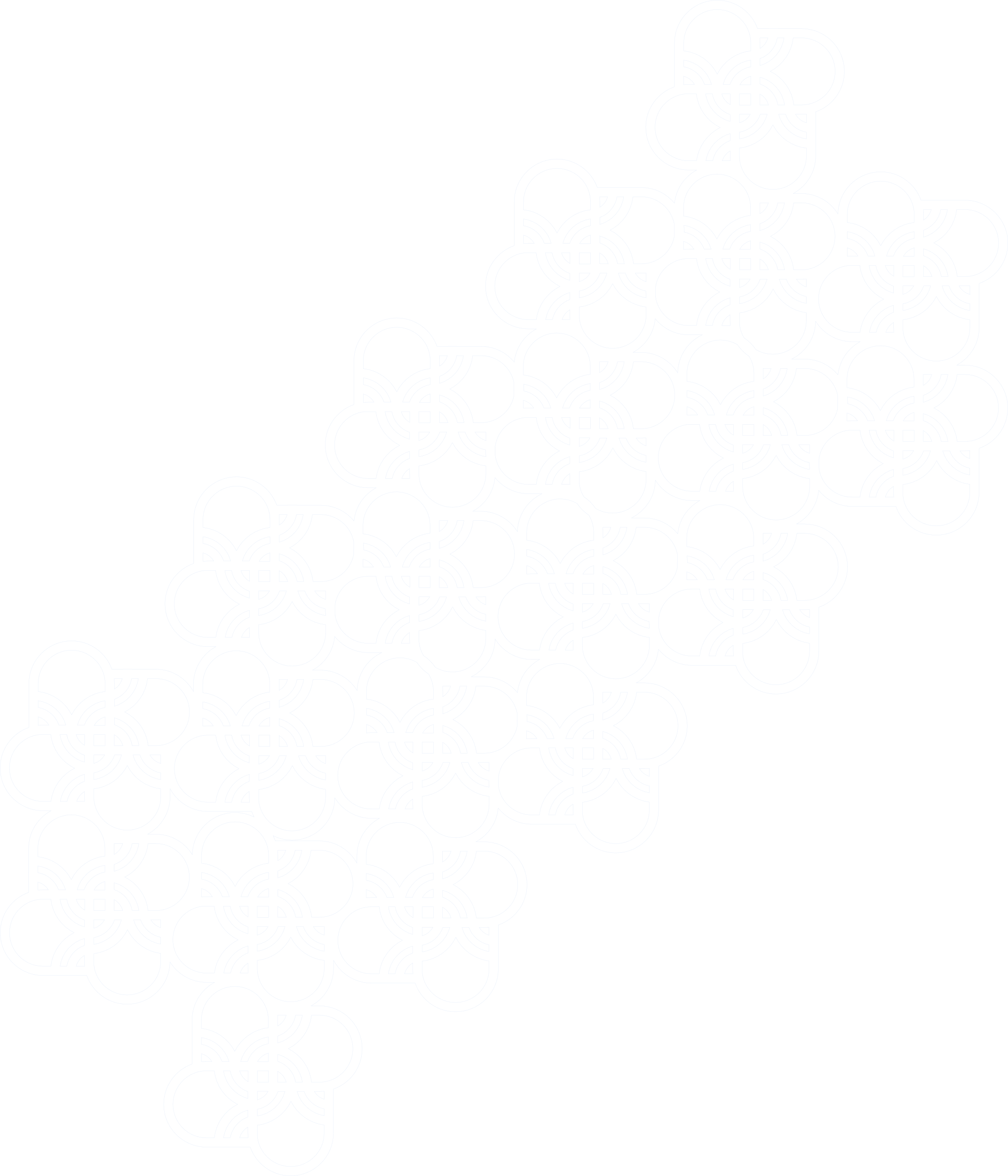 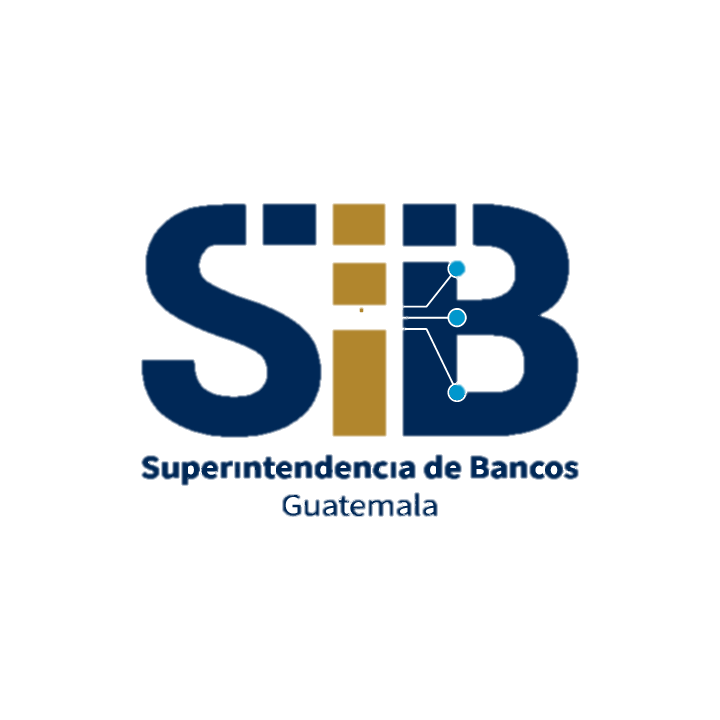 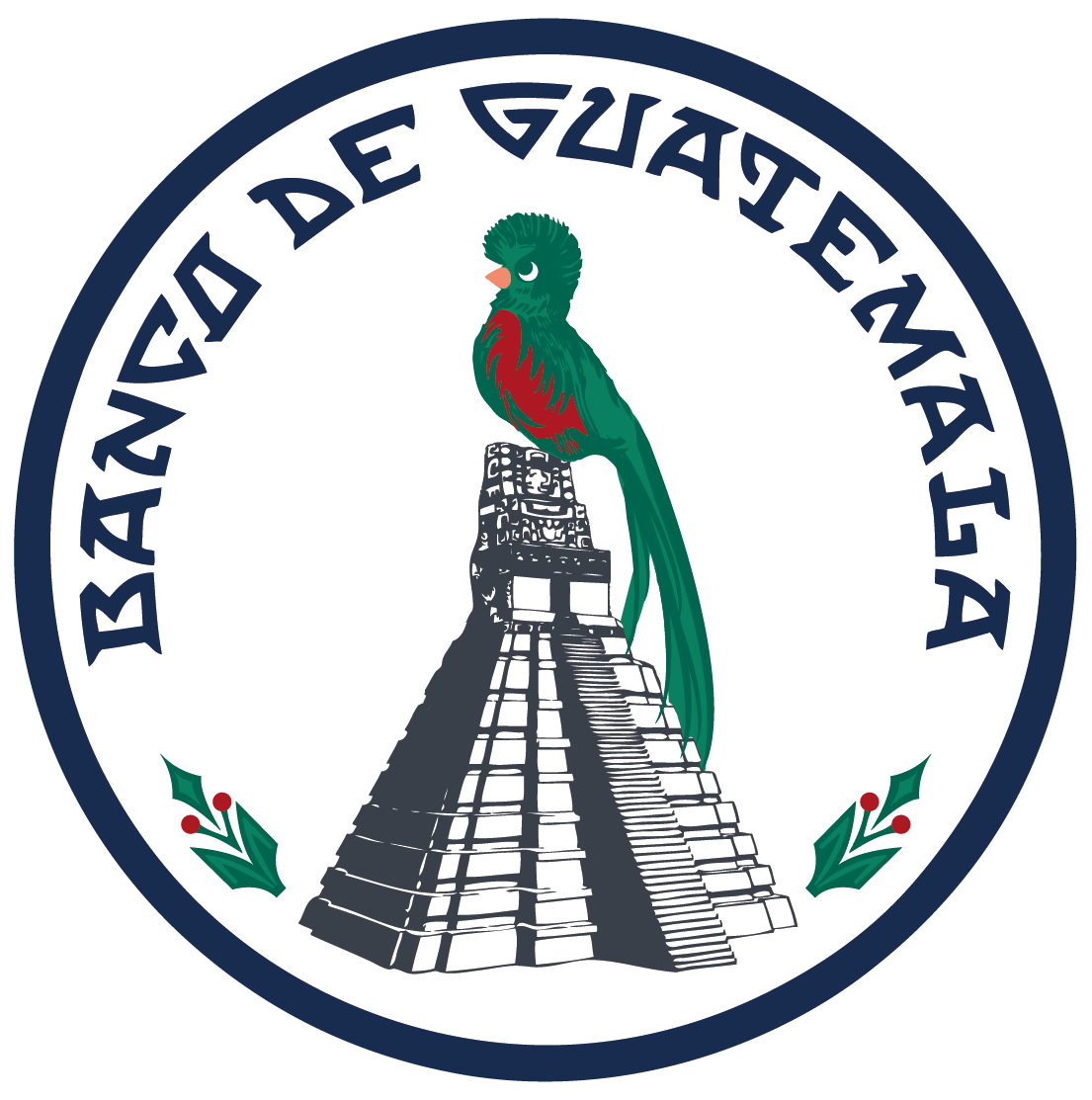 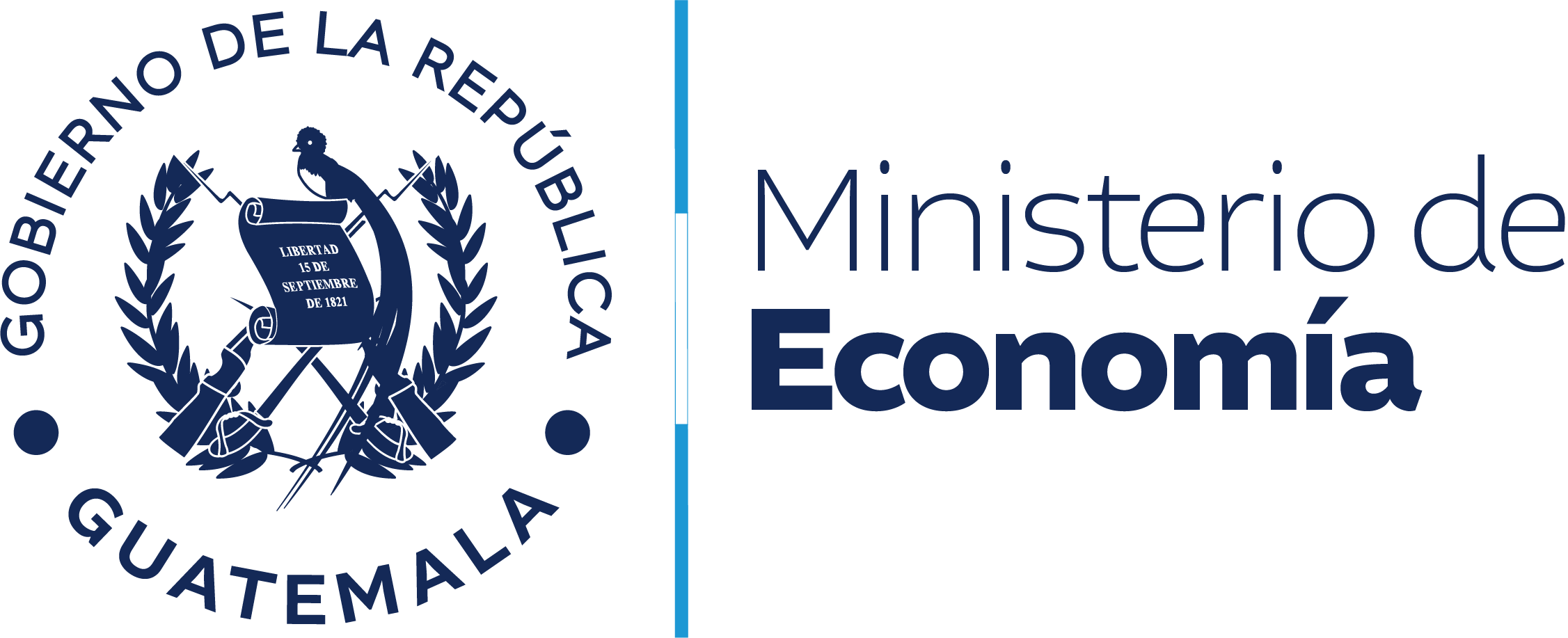 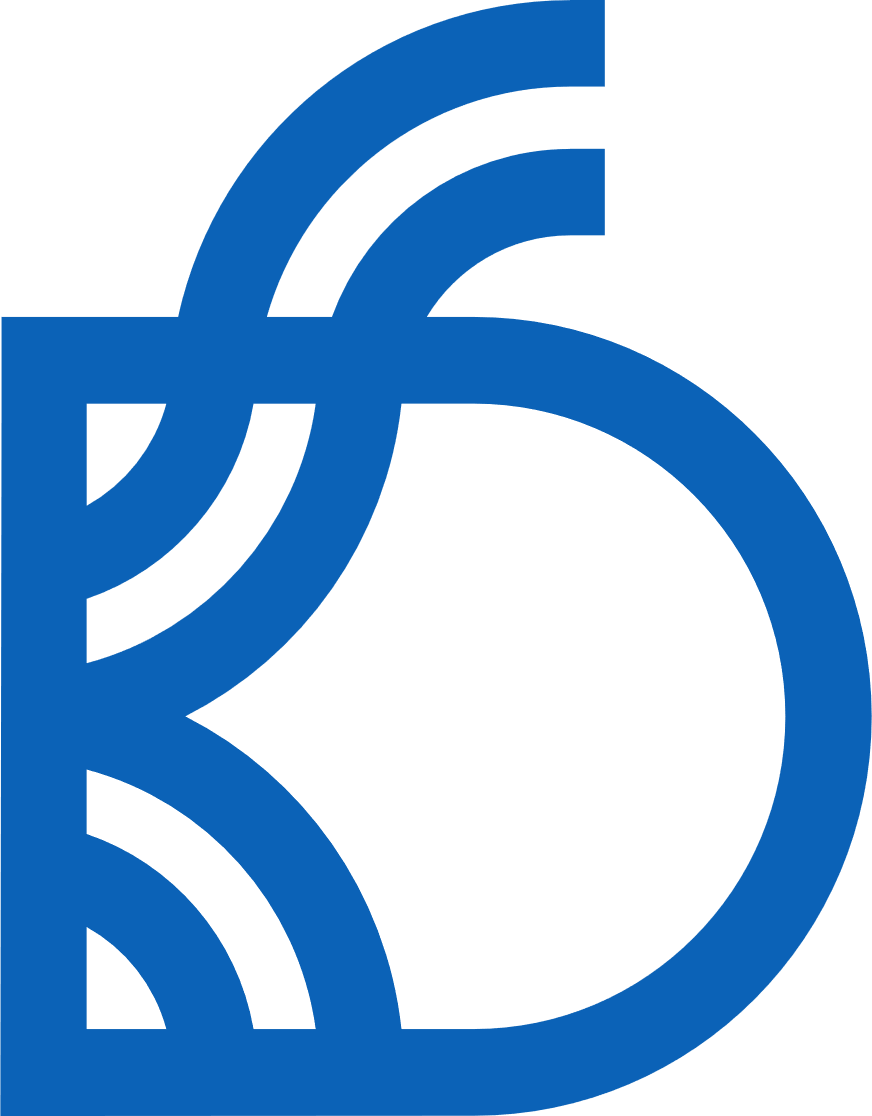 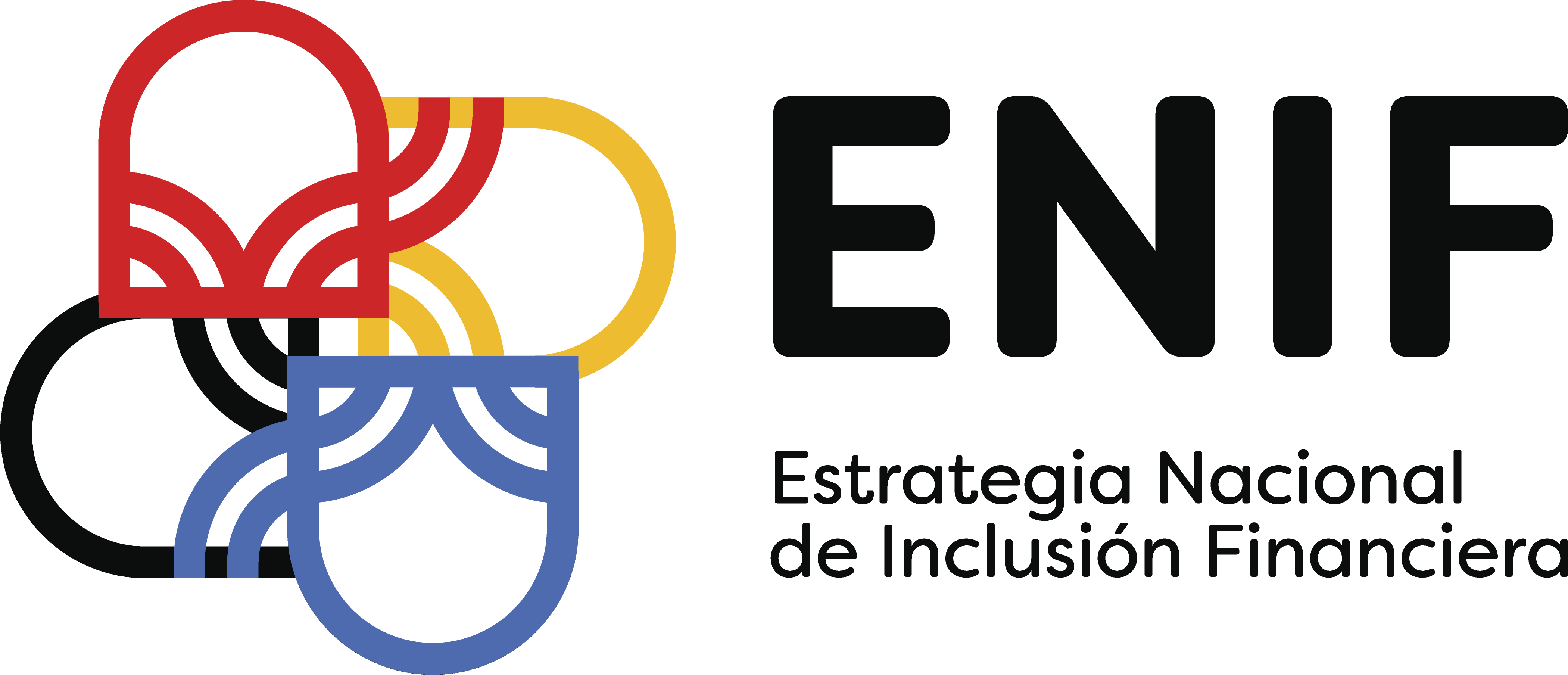